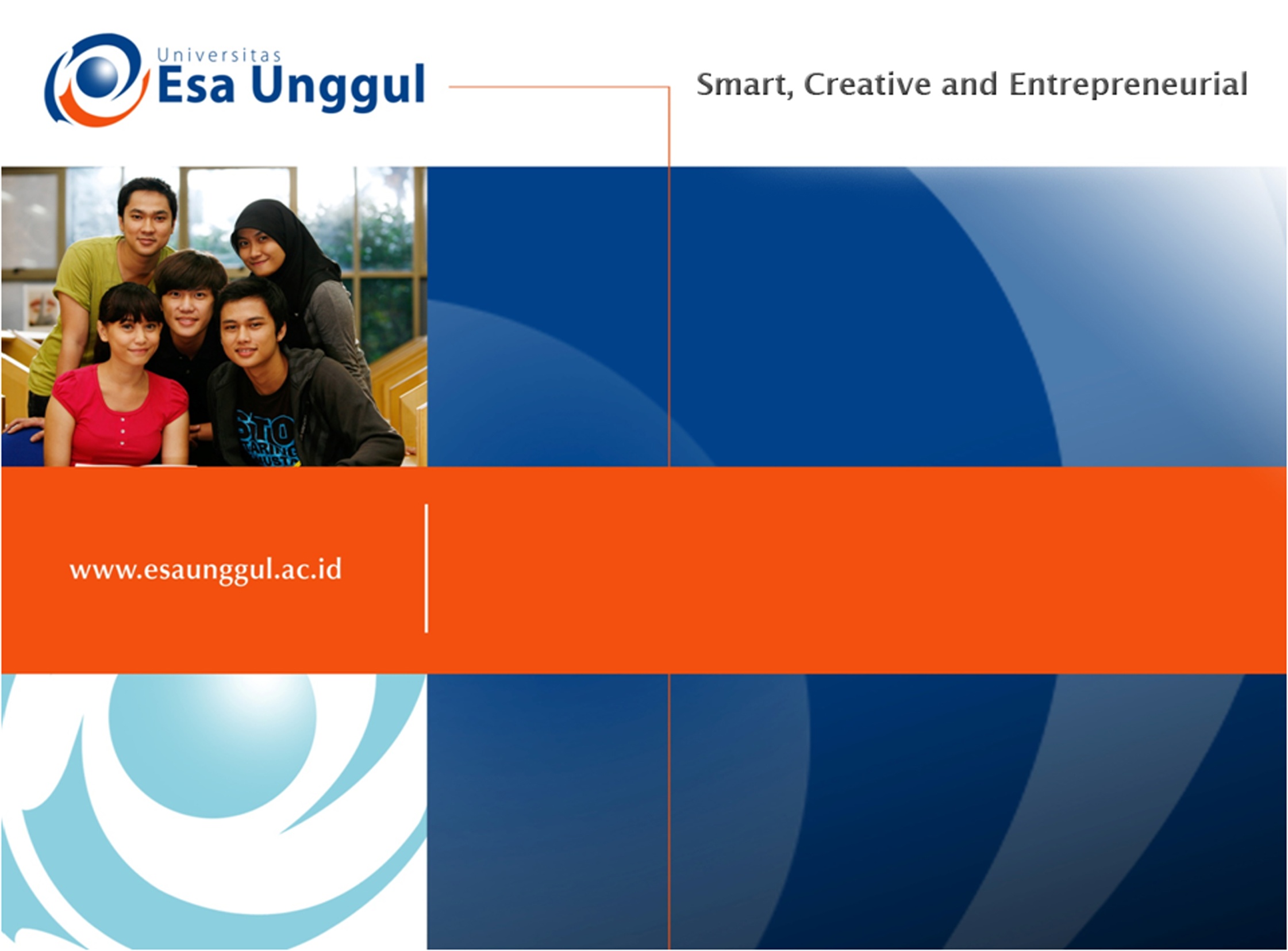 PERTEMUAN 10
BEBAN KERJA DI UNIT REKAM MEDIS DAN INFORMASI KESEHATAN
SISWATI

PROGRAM STUDI  D3 REKAM MEDIS DAN INFORMASI KESEHATAN FAKULTAS ILMU-ILMU KESEHATAN 
UNIVERSITS  ESA  UNGGUL
4/22/2020
1
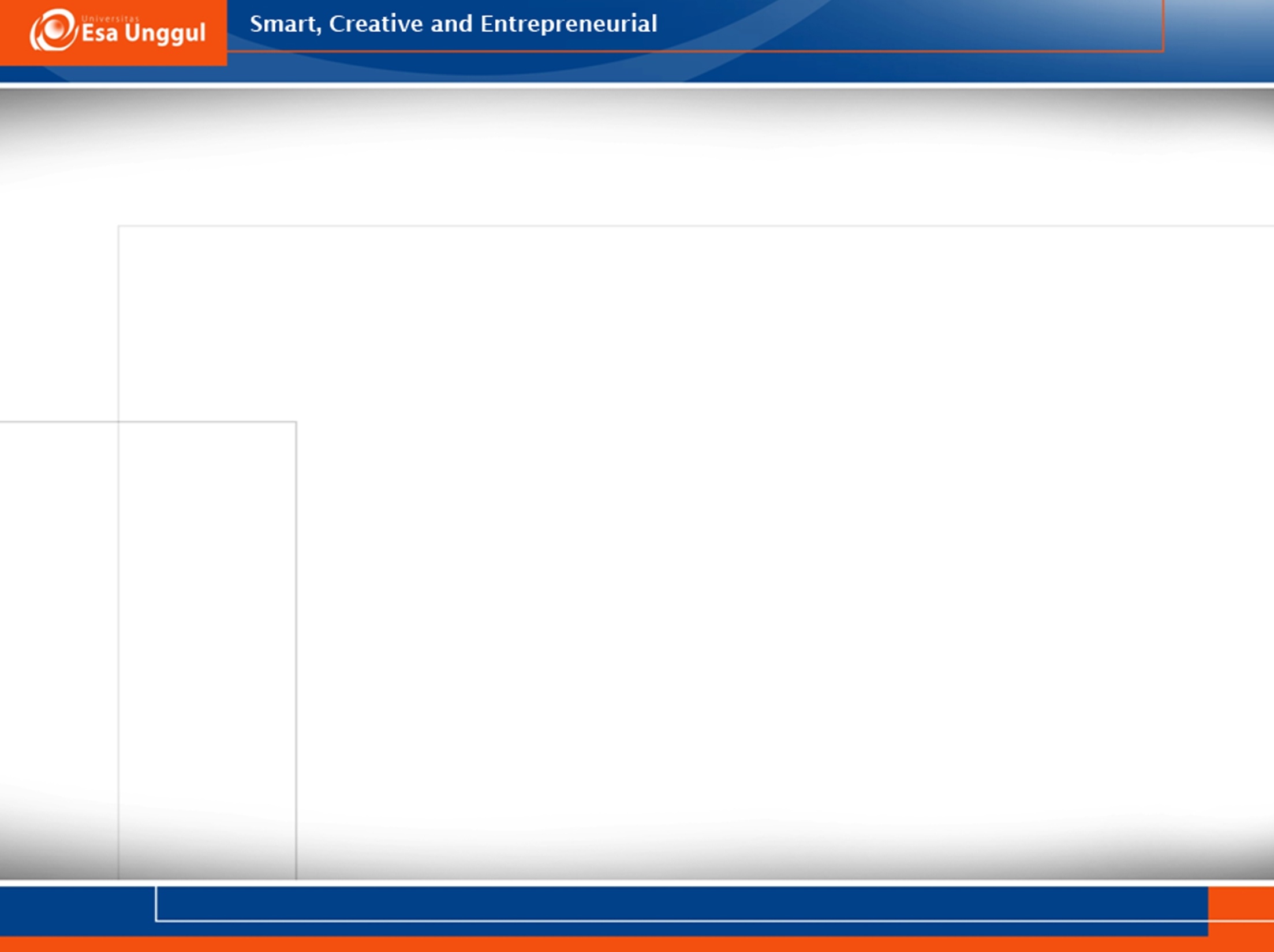 KEMAMPUAN YANG DIHARAPKAN
UMUM:
	Mahasiswa mampu menghitung beban kerja di unit RMIK sesuai uraian tugas
KHUSUSMEMAHAMI:
Beban kerja pelayanan rekam medis dan informasi kesehatan
Jumlah beban kerja pelayanan rekam medis dan informasi kesehatan
4/22/2020
2
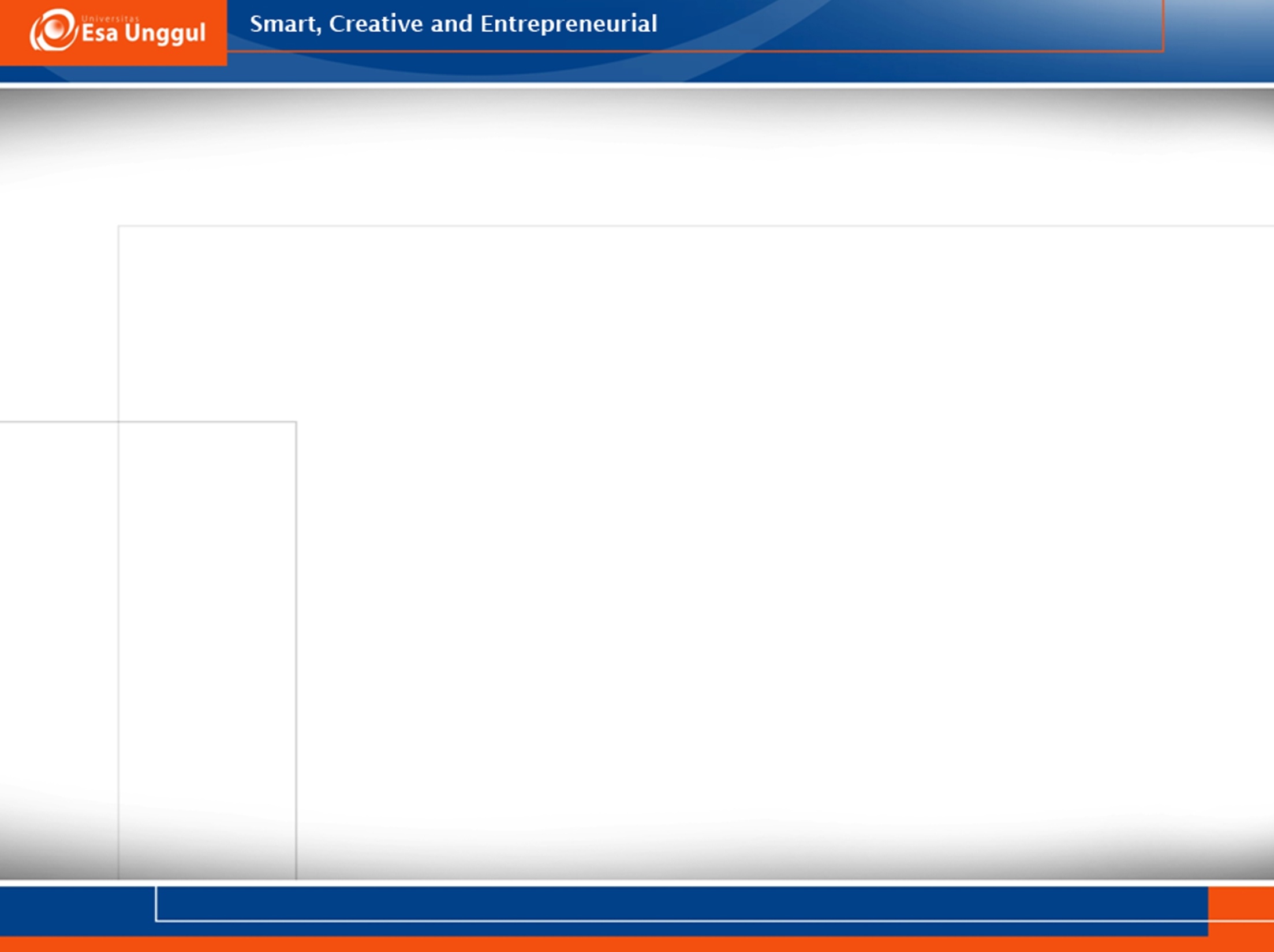 BEBAN KERJA
Beban kerja adalah banyaknya jenis pekerjaan yang harus diselesaikan oleh tenaga kesehatan profesional dalam 1(satu) tahun di fasilitas pelayanan kesehatan.
4/22/2020
3
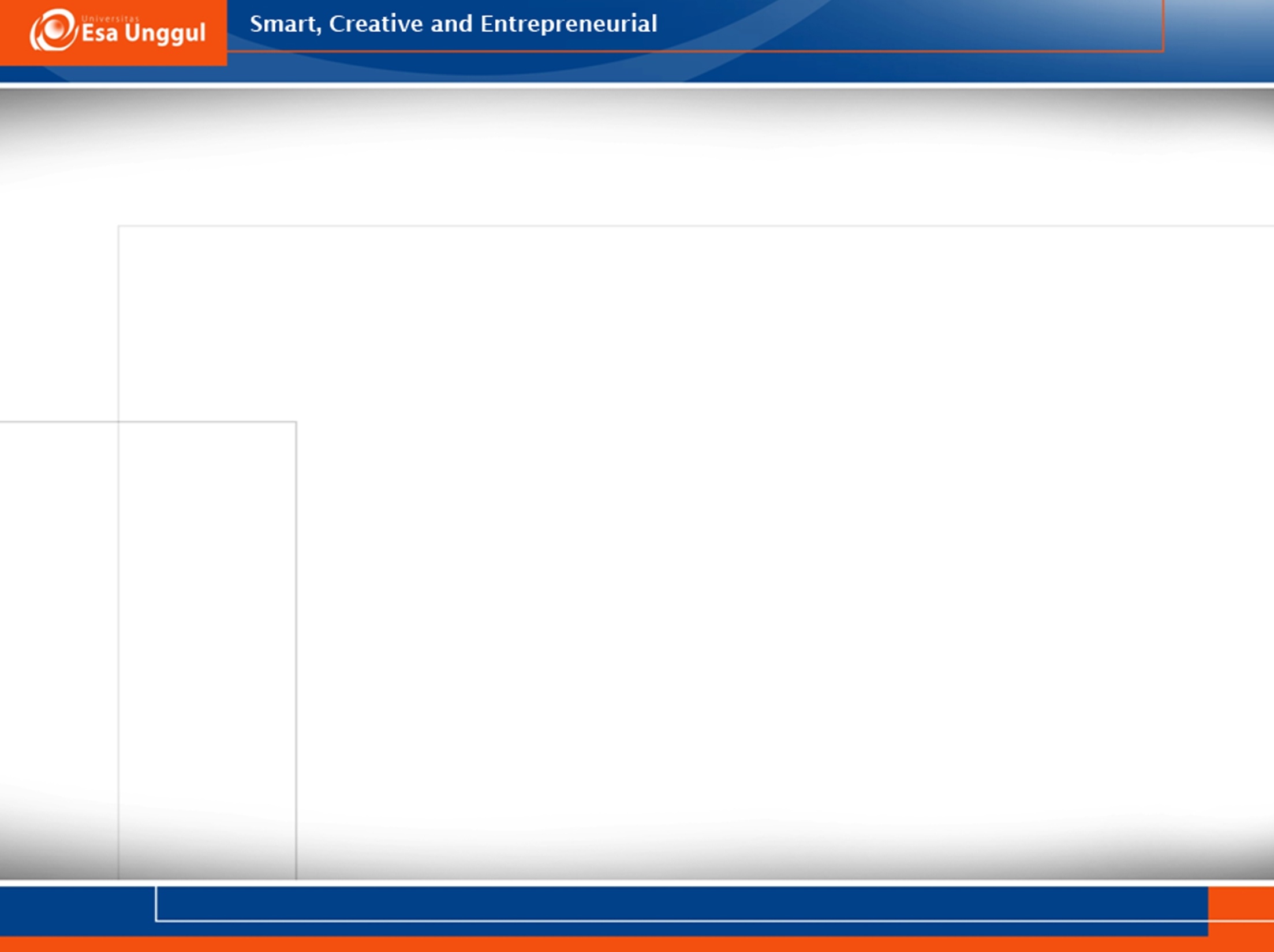 BEBAN KERJA
Beban kerja adalah besaran pekerjaan yang harus dipikul oleh suatu jabatan/unit organisasi dan merupakan hasil kali antara volume kerja dan norma waktu. 
	(Peraturan Menteri Dalam Negeri RI No. 12 tahun 2008 )
4/22/2020
4
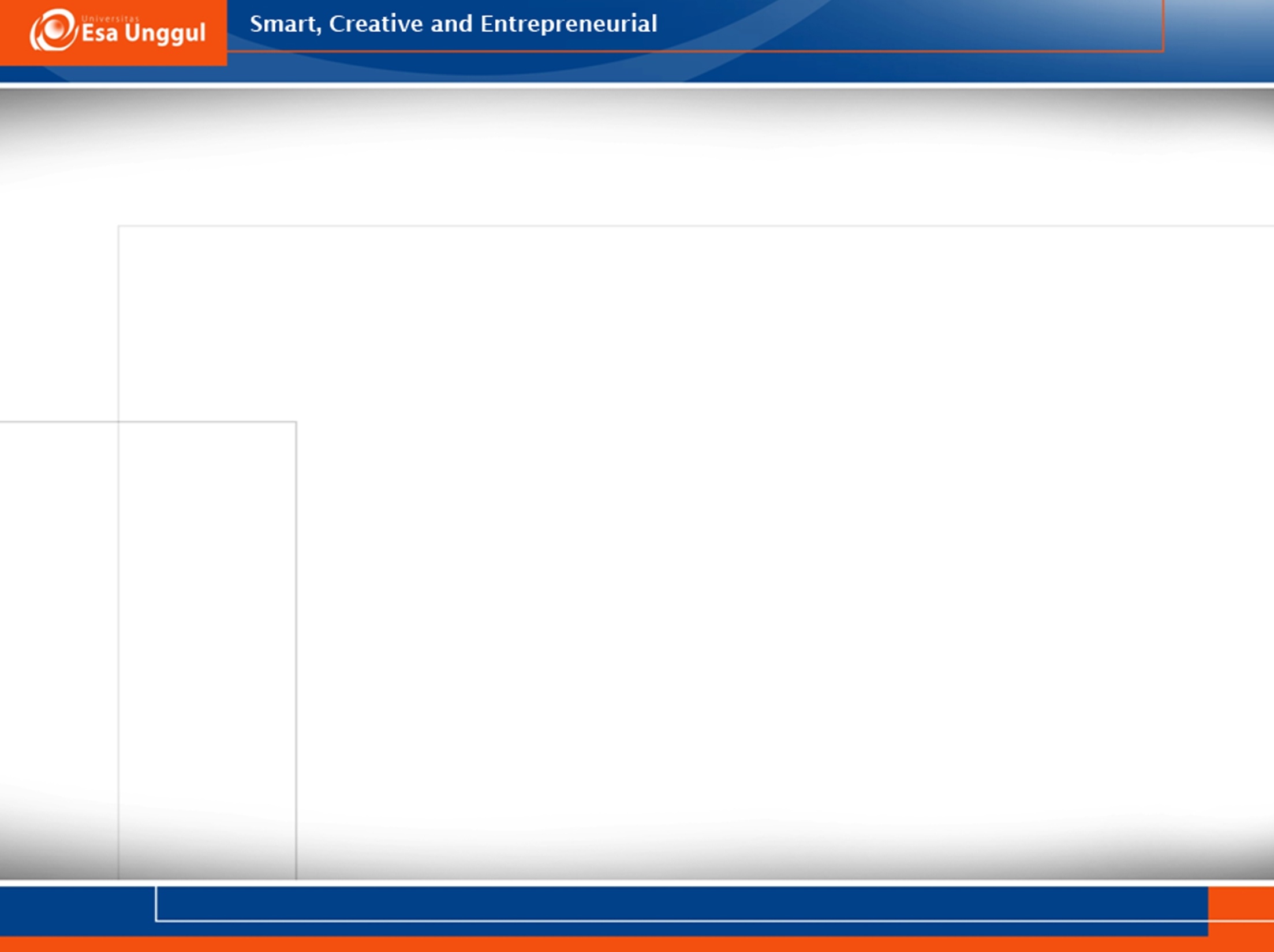 BEBAN KERJA
Beban kerja meliputi kegiatan pokok yang dilaksanakan yaitu, rata-rata waktu yang dibutuhkan untuk menyelesaikan tiap kegiatan pokok dan standar beban kerja per tahun.
4/22/2020
5
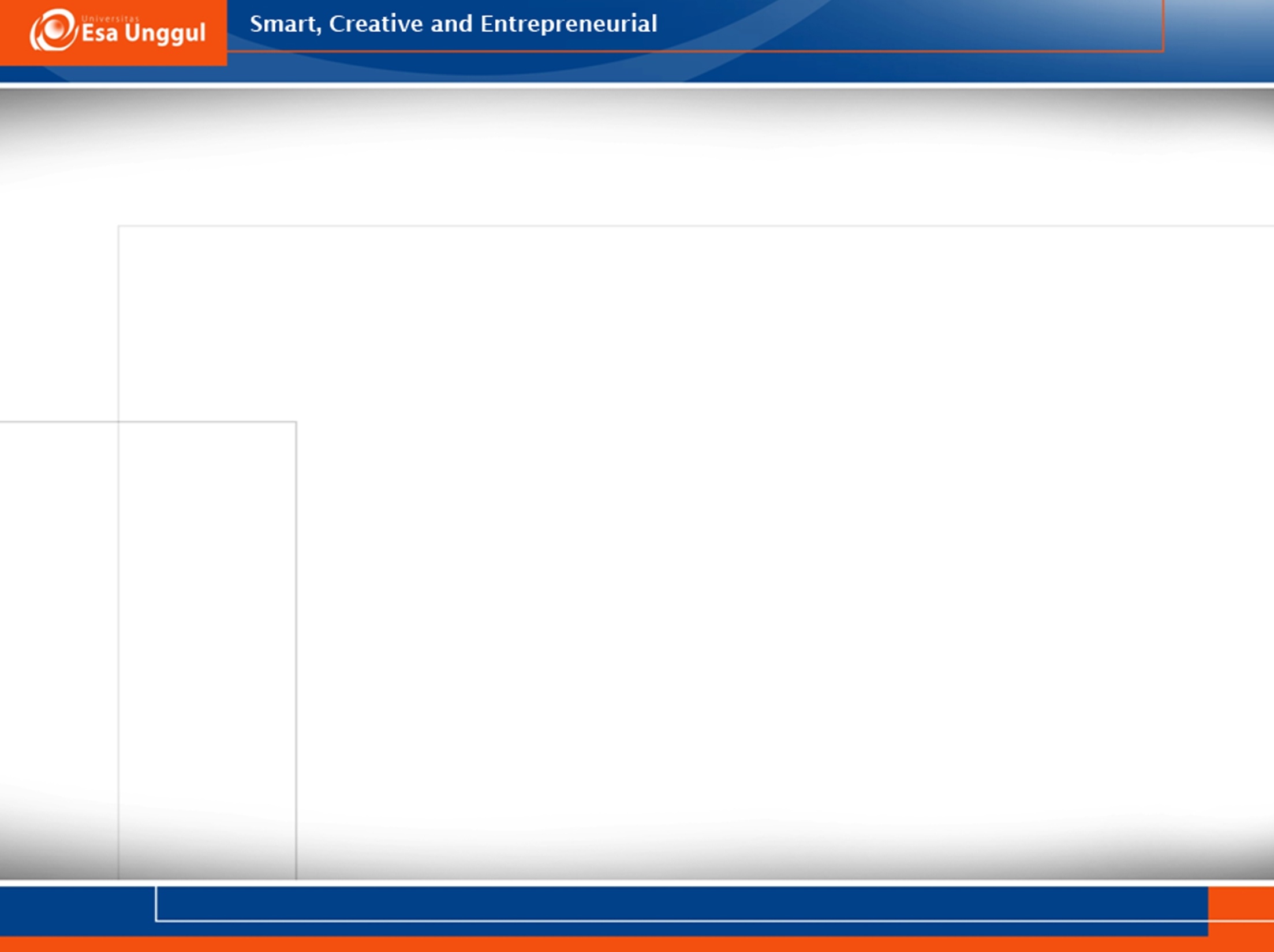 STANDAR BEBAN KERJA
Standar beban kerja adalah waktu kerja tersedia dibagi dengan rata-rata waktu per kegiatan pokok. 
	(Peraturan Menteri Dalam Negeri RI No. 12 tahun 2008 )
4/22/2020
6
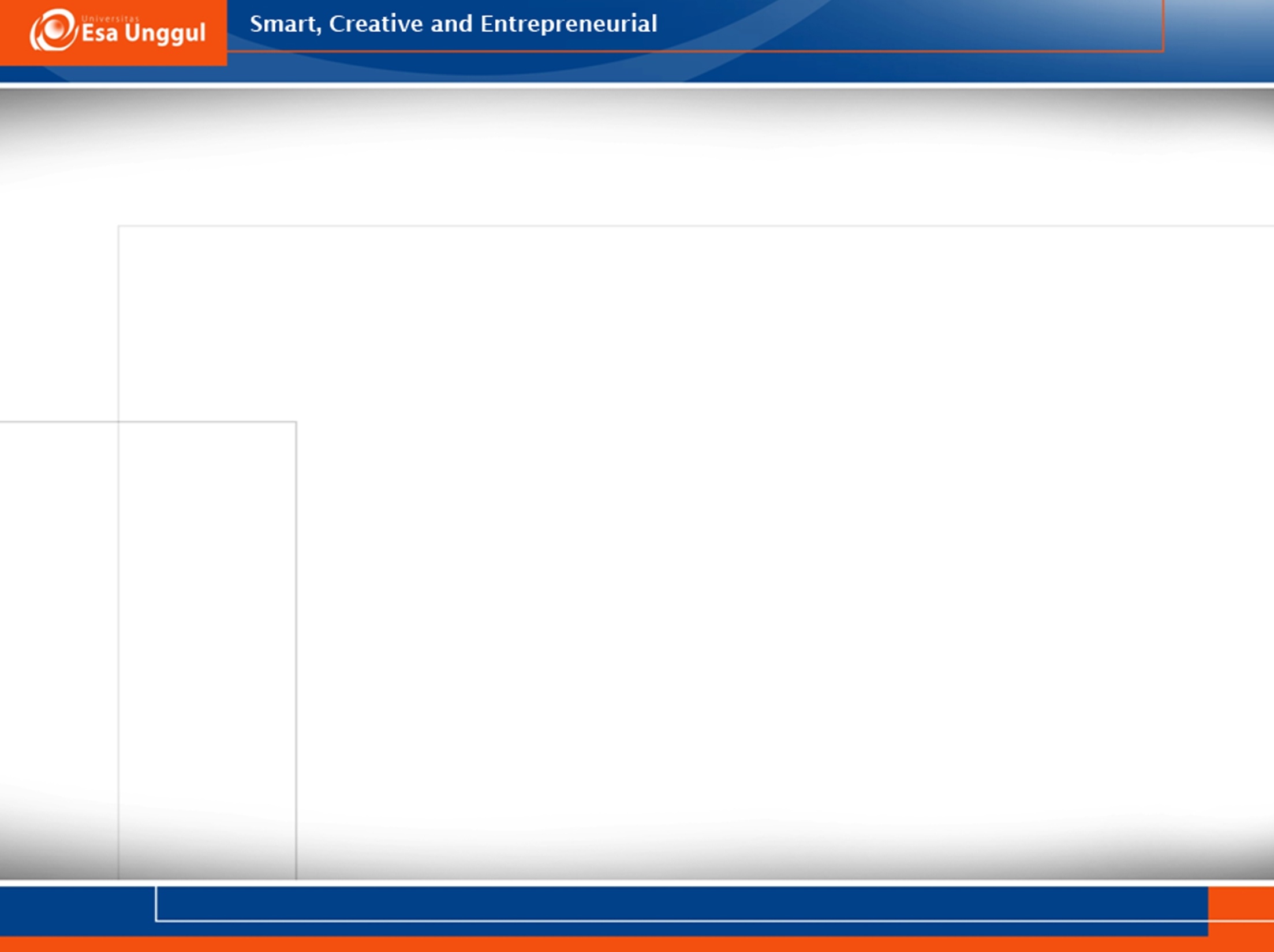 KEGIATAN POKOK
Kegiatan pokok merupakan kumpulan berbagai jenis kegiatan sesuai standar pelayanan dan SPO untuk menghasilkan pelayanan yang dilaksanakan oleh Perekam Medis dan Informasi Kesehatan dengan kompetensi tertentu.
4/22/2020
7
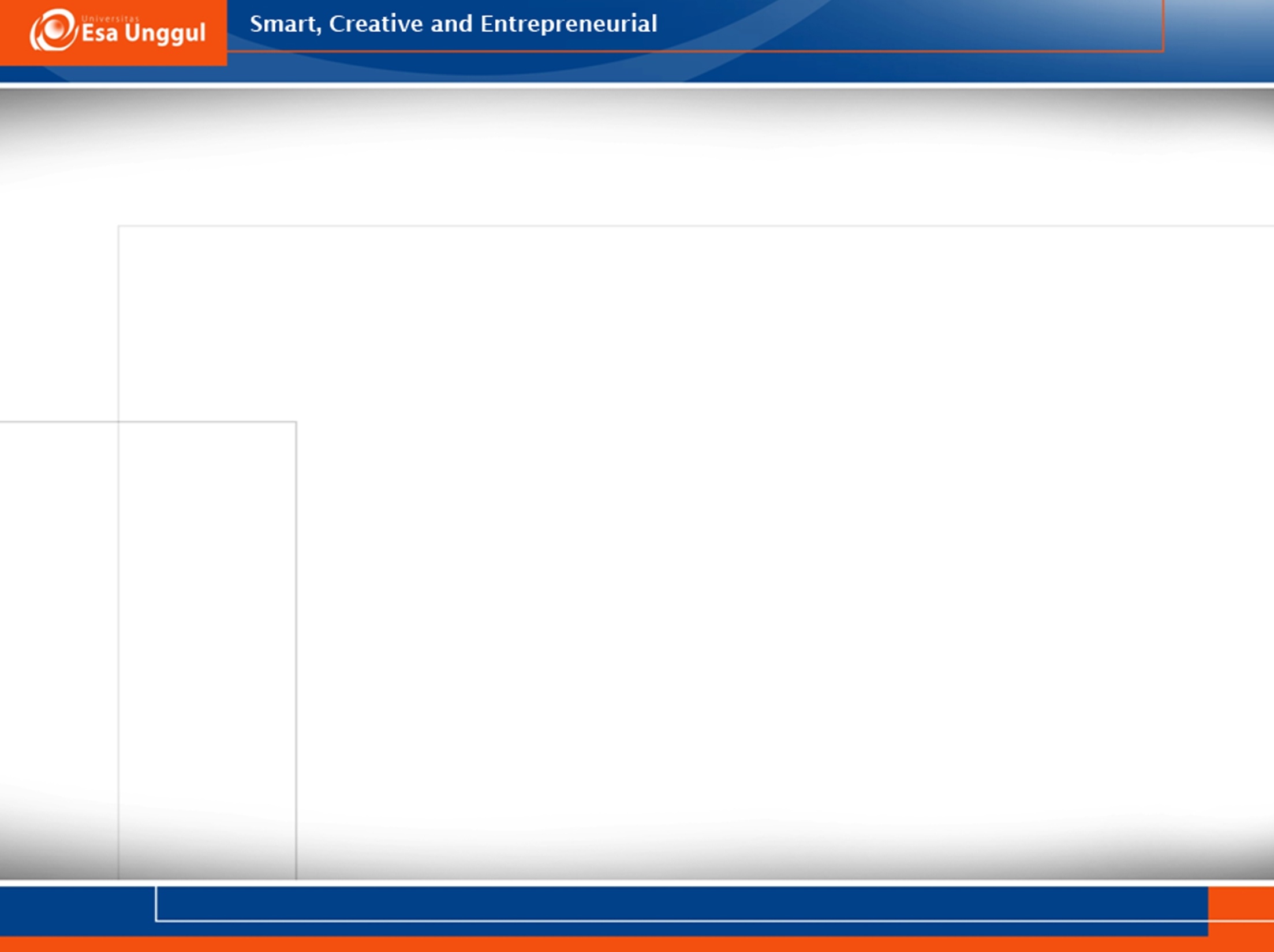 ANALISIS BEBAN KERJA
Analisis beban kerja adalah suatu teknik manajemen yang dilakukan secara sistematis untuk memperoleh informasi mengenai tingkat efektivitas dan efisiensi kerja organisasi berdasarkan volume kerja.
4/22/2020
8
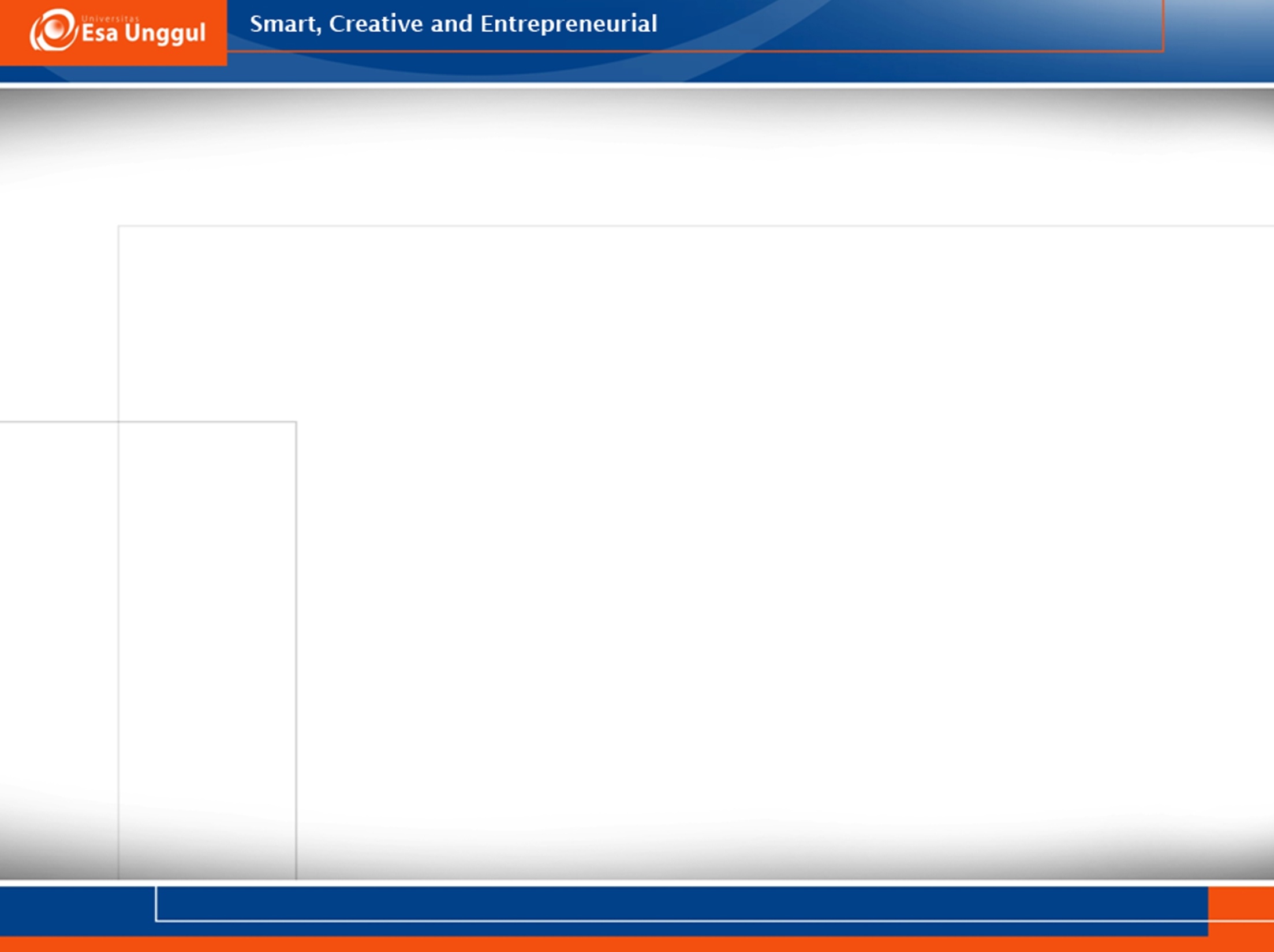 STANDAR WAKTU
Standar waktu adalah suatu waktu yang dibutuhkan untuk melaksanakan suatu kegiatan pokok oleh masing-masing tenaga.
4/22/2020
9
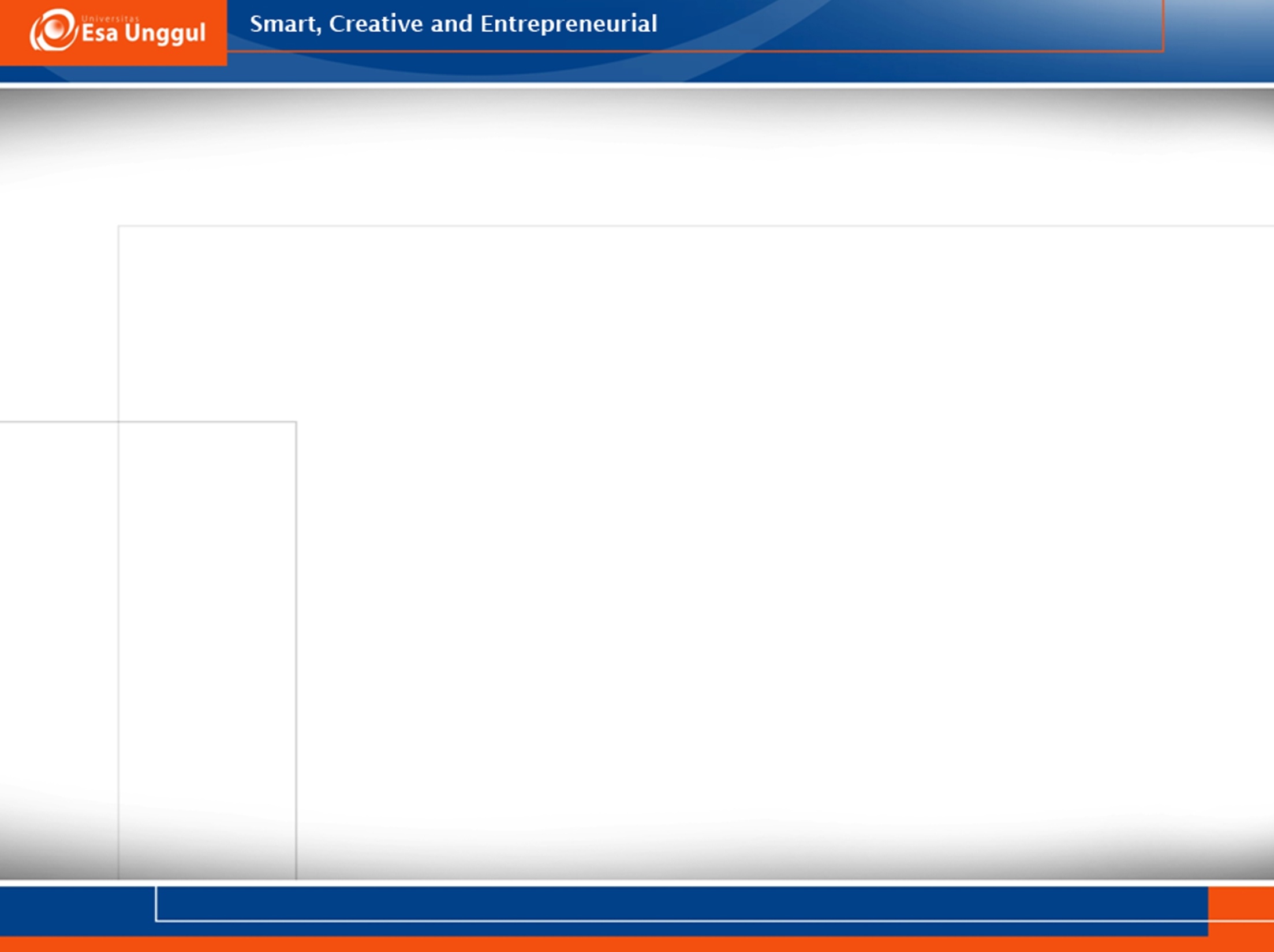 KEBUTUHAN WAKTU
Kebutuhan waktu sangat bervariasi dan dipengaruhi oleh:
	-  Standar pelayanan
	-  Standar prosedur operasional (SPO)
	-  Kelengkapan sarana dan prasarana yang 
          tersedia 
	-  Kompetensi serta ketrampilan SDM yang 
          tersedia.
4/22/2020
10
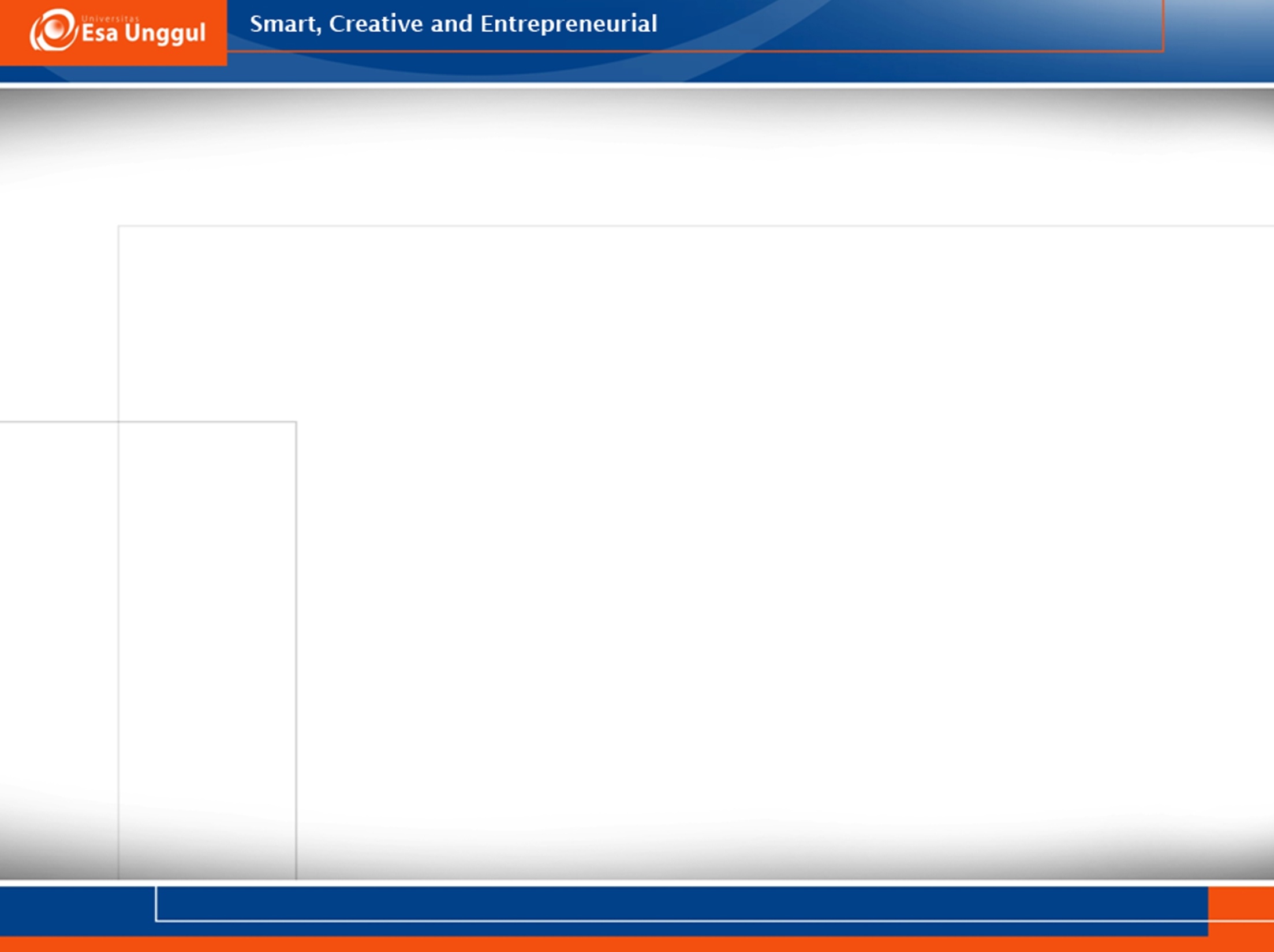 MENENTUKAN STANDAR WAKTU
Menentukan standar waktu tiap kegiatan dapat dilakukan dengan:
	-  Pengamatan
	-  Pengalaman
	-  Kesepakatan bersama. 
	Sebaiknya ditetapkan berdasarkan tenaga yang memiliki kompetensi, kegiatan pelaksanaan, standar pelayanan, SPO dan memiliki etos kerja yang baik.
4/22/2020
11
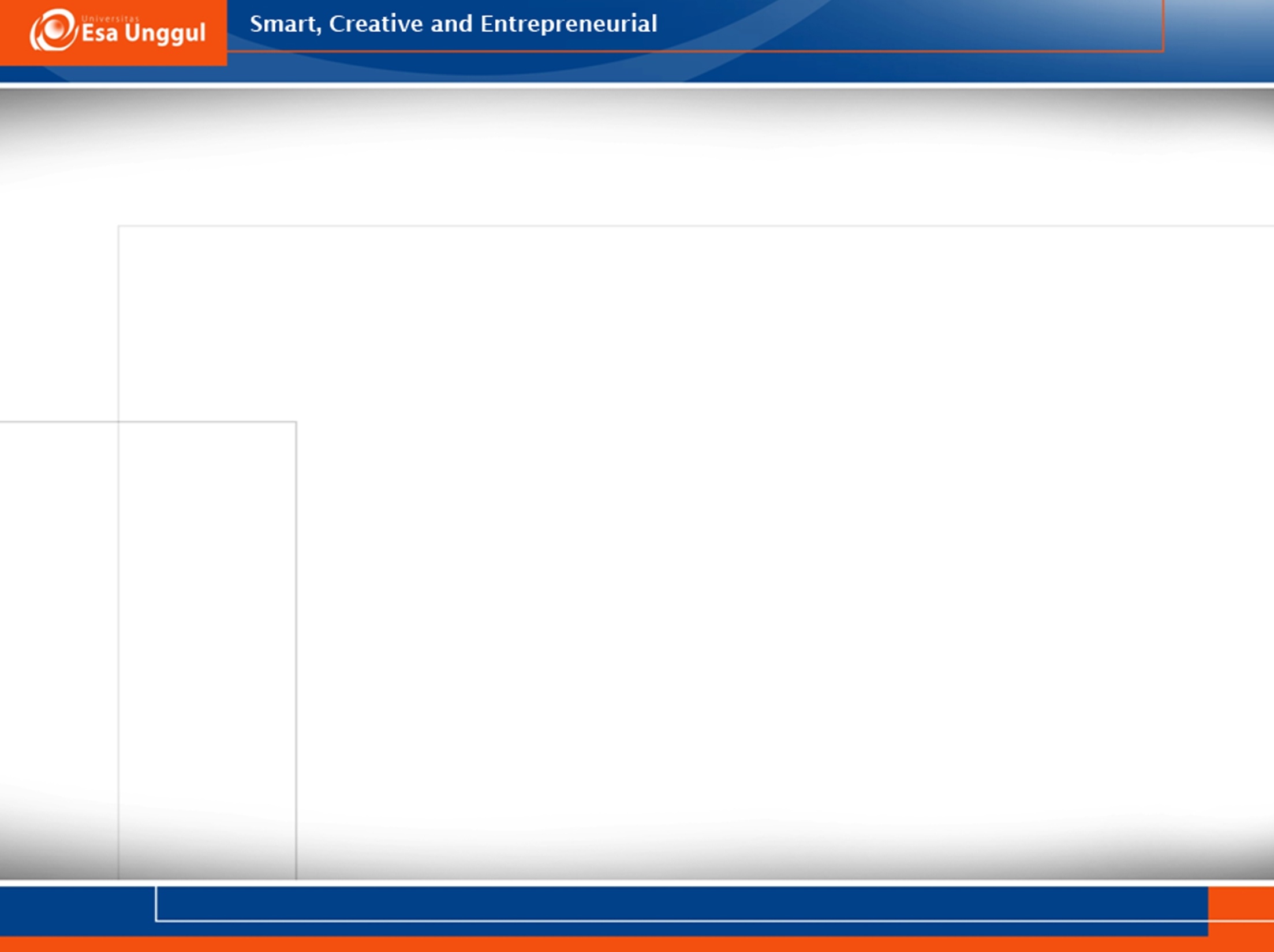 KUANTITAS KEGIATAN POKOK
Kuantitas kegiatan pokok per unit kerja disusun berdasarkan kegiatan pelayanan yang dilaksanakan selama 1(satu) tahun. Misalnya dari unit rawat jalan dapat diperoleh data kegiatan tiap unit kerja dan data kunjungan (laporan RL).
4/22/2020
12
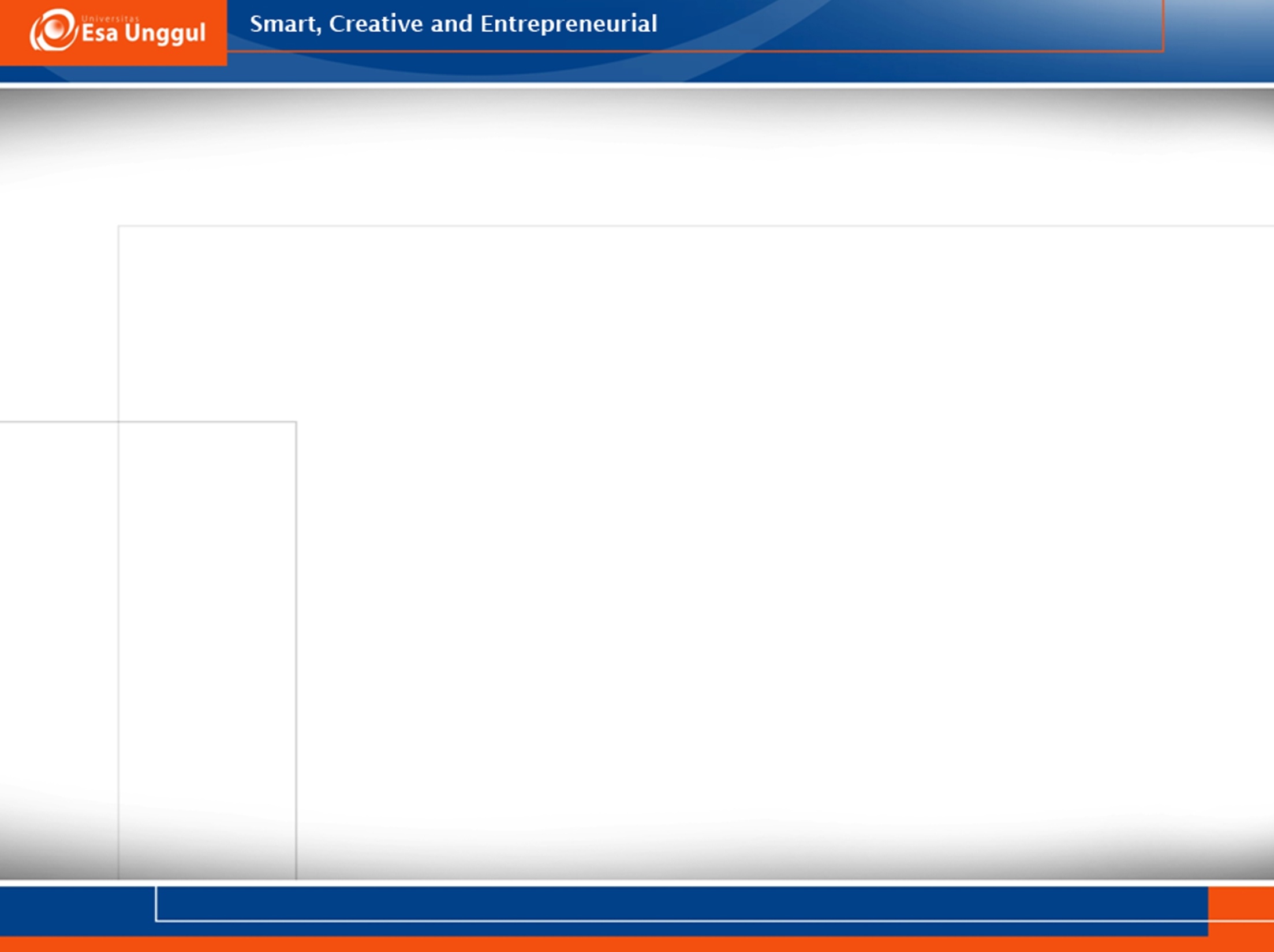 DATA UNIT RAWAT INAP
Data yang dibutuhkan dari unit rawat inap selama 1(satu) tahun sebagai berikut:
Jumlah pasien masuk
Jumlah pasien keluar 
Tingkat pengisian (BOR)  
Lama perawatan (LOS )
4/22/2020
13
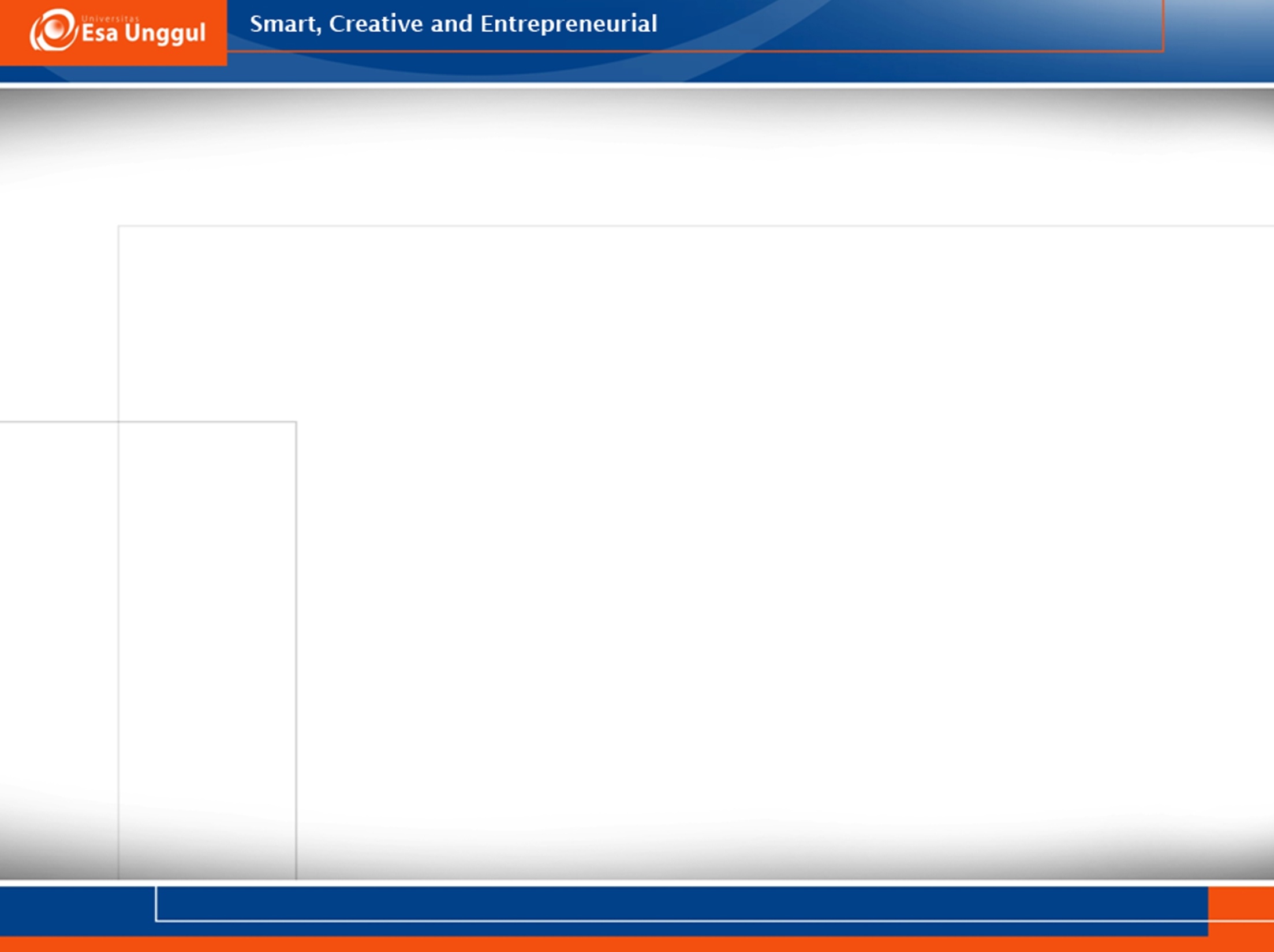 KEGIATAN RUTIN DI UNIT RMIK
Pendaftaran  
Distribusi 
Penerimaan 
Penataan 
Analisis 
Klasifikasi 
Indeks
Statistik 
Penyimpanan 
Penjajaran (filing system)
Pengambilan kembali 
Peningkatan mutu dan keselamatan pasien
4/22/2020
14
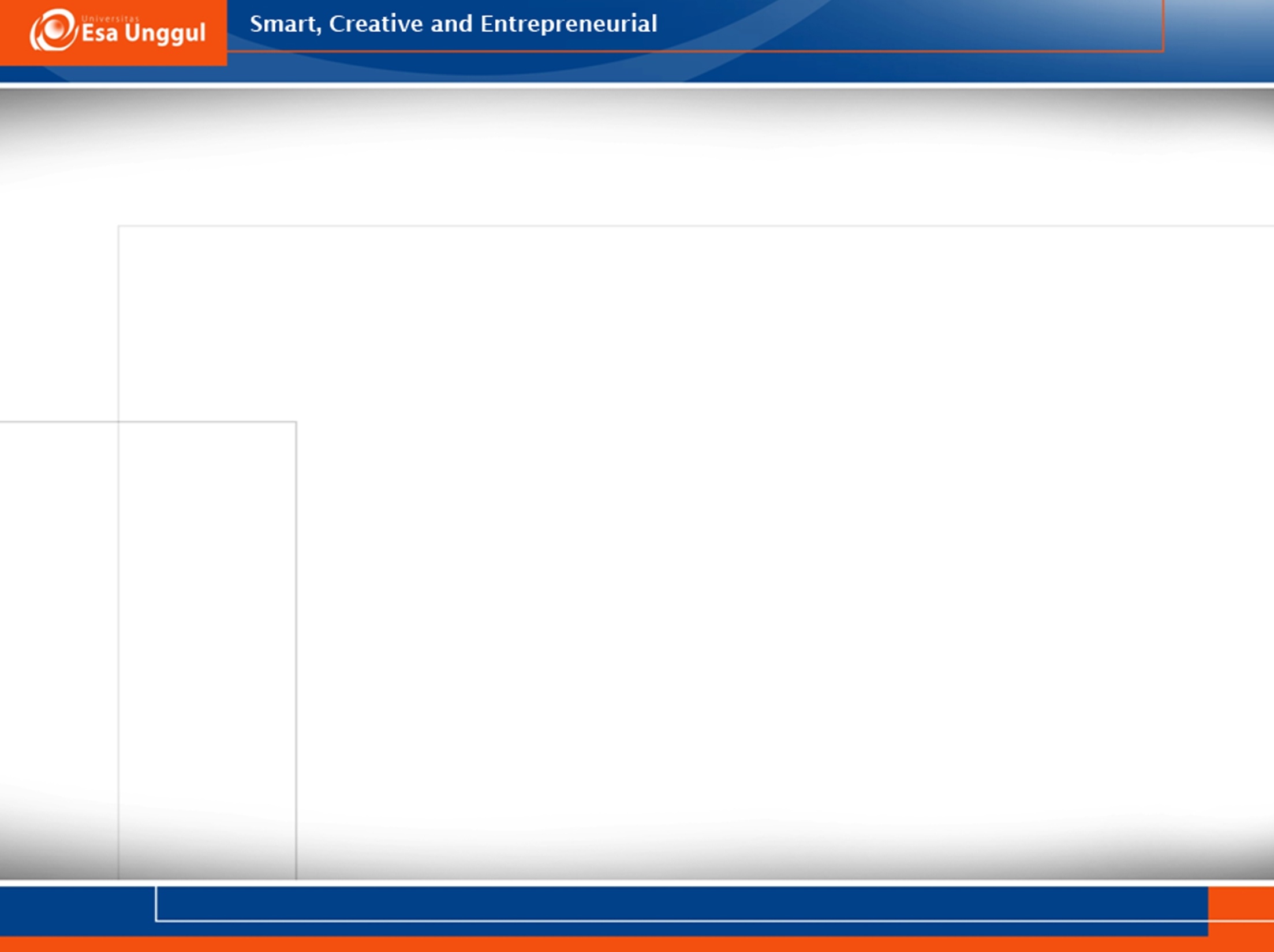 KEGIATAN TIDAK RUTIN DI UNIT RMIK
Penggabungan rekam medis  
Pelayanan permintaan data pasien 
Penyusutan dan pemusnahan RM
Audit rekam medis
4/22/2020
15
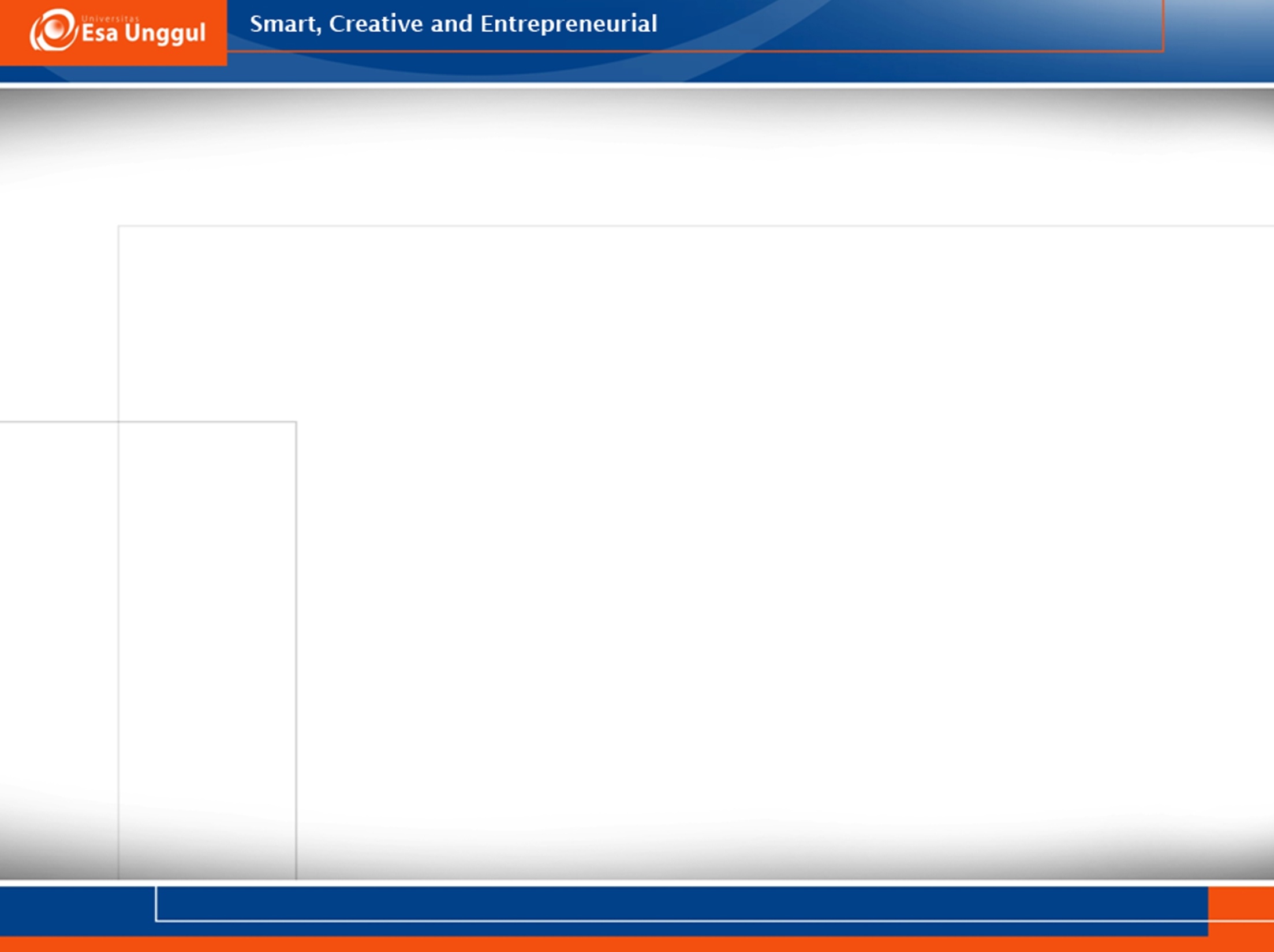 CONTOH VOLUME KERJA UNIT RMIK RS “A” TAHUN 2019
4/22/2020
16